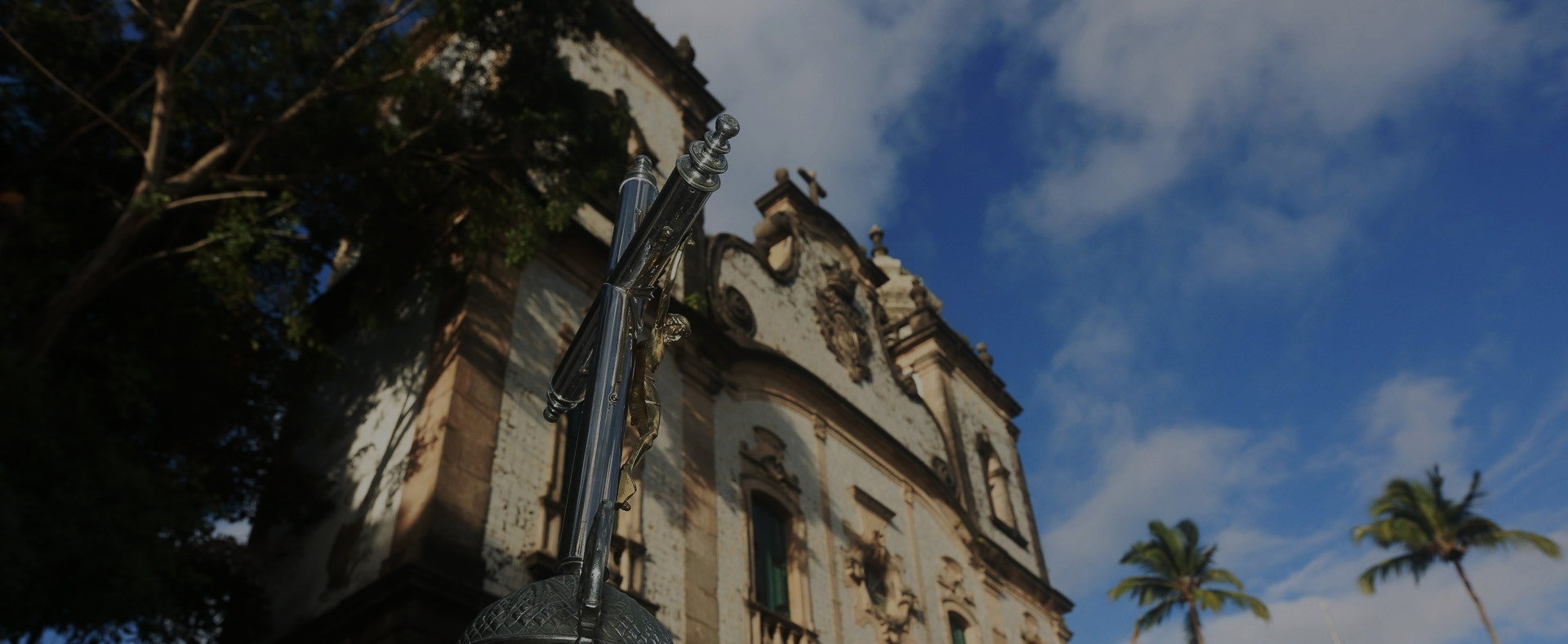 Escola de Formação dos Profissionais da Educação do Jaboatão dos Guararapes
SISTEMA DA ESCOLA DE FORMAÇÃO
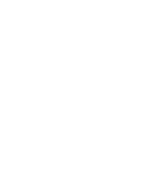 PAUTA
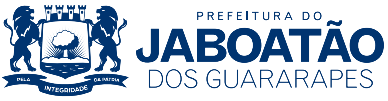 Informar sobre o encontro formativo para os professores: 
Educação Infantil (Amanda Falcão)
Anos Inicias Érika (Montenegro)
Educação Especial (Lauriceia e Ednéa)

Data Programada para Junho/2020

Devido à Pandemia do Covid-19, a formação será oferecida na modalidade EAD, utilizando o sistema da escola de formação contratado.

Os formadores apresentarão ementa das temáticas a serem abordadas.

Os professores poderão acessar o sistema da escola de formação pelo computador, celular ou tablet.

O sistema foi ajustado para gerenciar a presença dos professores nos módulos mesmo a distância. O professor que acessar a plataforma, percorrer os módulos e fizer a avaliação do curso, terá sua presença confirmada.

Os professores que não acessarem a plataforma para fazer o curso no espaço de tempo definido, poderão, pela própria ferramenta, sem necessidade da presença física, enviar a justificativa da falta e o documento comprovatório. Os gestores analisarão para possível deferimento. O professor receberá o resultado pelo próprio sistema.
ESCOLA DE FORMAÇÃO

Reginaldo
DEMANDAS
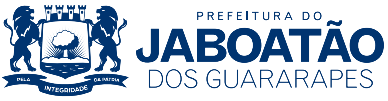 FORMADORES INICIAIS
Apresentar ementa das temáticas a serem abordadas;
Utilizar / Adaptar documento com modelo básico para Curso.

LAURO VIEIRA
Apresentação do sistema de forma geral nessa reunião;
Agendar com os formadores para capacitação e uso aprofundado;
Suporte aos Formadores
Auxílio na gravação / edição e inserção de vídeos no sistema;
Treinamento de Aderson para fornecer suporte aos professores.

ADERSON
Suporte aos professores na utilização do sistema.

PROFESSORES
Deverão participar da formação acessando a plataforma.

EQUIPE DE FORMAÇÃO 
Definir melhor formato, quantidade de módulos e materiais necessários.
ESCOLA DE FORMAÇÃO

Reginaldo
LINHA DO TEMPO

DESENVOLVIDO
ADESÃO AO SGI – SECRETARIA DE PLANEJAMENTO
IDENTIFICAÇÃO DO PROBLEMA
RHESULTADO
ESTRUTURA DO PROJETO INICIAL:
Portal Corporativo para divulgação das ações da EF;
Gestão de Banco de talentos;
Gestão da oferta de cursos presenciais e à distância;
Gestão de inscrição em eventos, minicursos e palestras EF.
Gestão das informações da escola de formação manual, falta de integração dos dados, histórico das atividades e ampliação da oferta para educação da distância.
Empresa especializada em  serviços com soluções tecnológicas e automação de processos. Ganhou Pregão Eletrônico em Mar/2019 SEPLAG para implantar e customizar alguns sistemas integrados para a prefeitura, todos sob o nome de SGI - Sistema de Governança Institucional, com módulos de Compliance, Licitações, Contratos, Diário Oficial, Convênios e Projetos.
Valendo-se da experiência da empresa e bons serviços demonstrados em outras secretarias e a possibilidade de aderir a ATA da própria prefeitura de Jaboatão, a SME contratou a empresa para desenvolver o Sistema da EF.
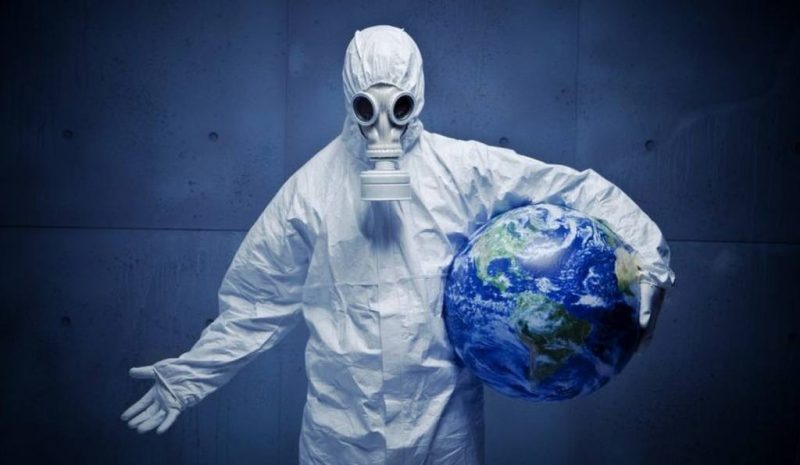 Apesar de todos os módulos já estarem desenvolvidos e entregues, desde o início do ano, vivemos a sobra de um vírus que não conhecemos e mudou nossa forma de viver e trabalhar.

Quem poderia imaginar uma situação como essa? Quem imaginaria tanto
tempo sem poder abraçar e conviver?
Qual a previsão para voltar a
“normalidade”?
PANDEMIA Covid-19
Crise Sanitária Mundial
Autorização de Aulas a distância através das portarias 343 345 e 473 de 2020
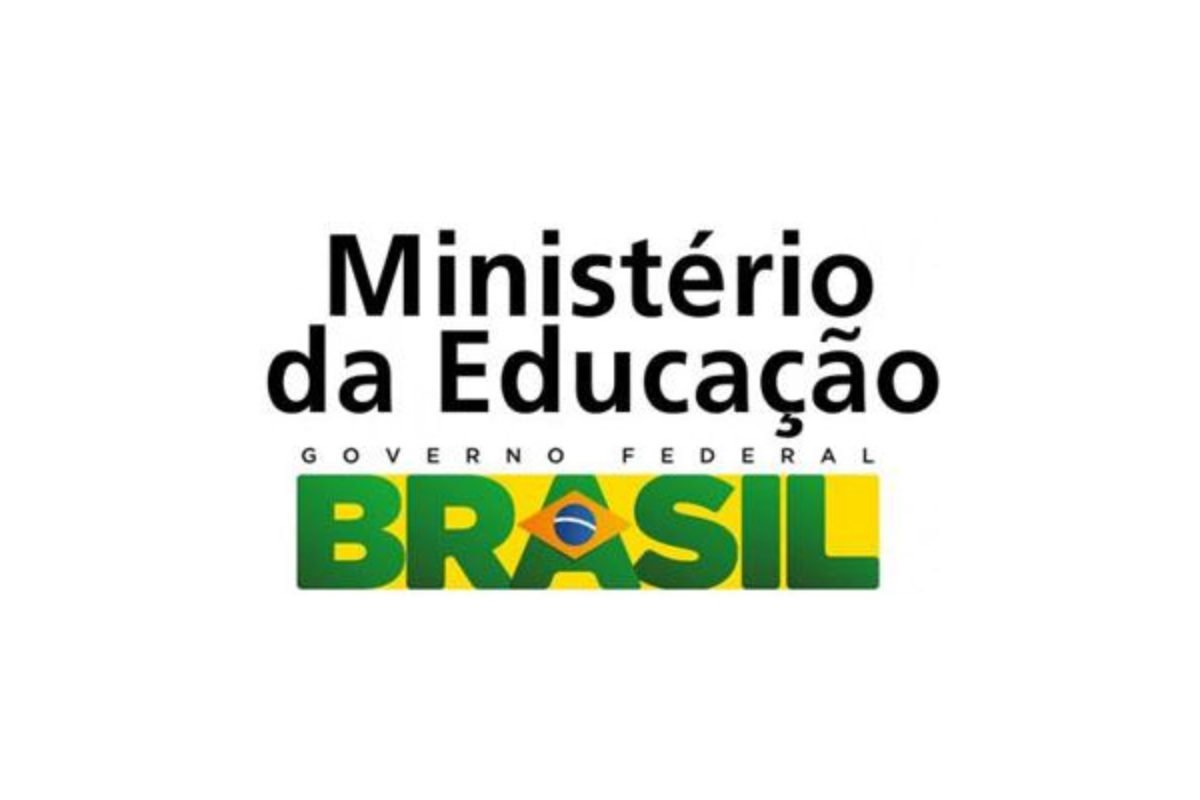 O sistema veio para 
melhoria da EF, mas
Agora, apresenta-se 
importante 
para oferta das 
formações 
em EAD.
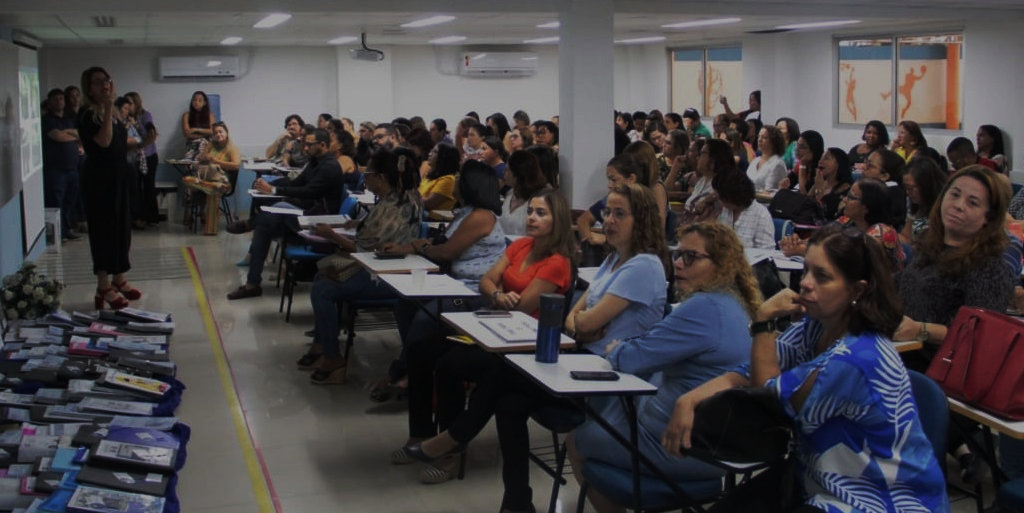 MÓDULOS DO SISTEMA
Gestão da Oferta de Cursos
Gestão de Cursos Presenciais
Portal Corporativo
Gestão de Banco de Talentos
Gestão administrativa dos processo de criação, inscrição de participantes em cursos, mini cursos, palestras, gestão dos cursos e turmas, cadastros das tabelas auxiliares, enturmar e acompanhar frequência, emissão de certificados
gestão de atendimento (justificativa de faltas).
Solução de suporte para cursos à distância e presenciais com mural de avisos, mensagens para grupos, materiais em arquivo, textos formatados, hiperlinks, vídeos, frequência automática e manual, justificativa de faltas e emissão de certificado.
Portal corporativo com capacidade para promover a comunicação, troca de experiências, informações diversas, notícias, mensagens e repositório de arquivos e mídias.
Disponibilização de banco de talentos, com o cadastro das habilidades e competências dos profissionais;
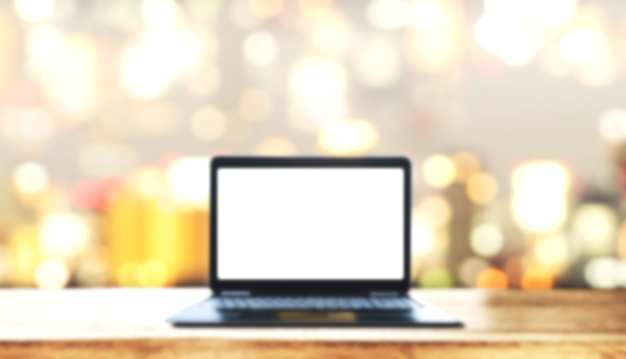 PERFIS DO SISTEMA DA EF
2
GESTOR DA ESCOLA DE FORMAÇÃO

Administrar o Portal Corporativo
Gestão do portal a partir de permissões;
Postagem de notícias e ações;

Banco de Talentos
Gestão do banco de talentos,
Manutenção atualizada dos dados dos profissionais.

Gestão da oferta de cursos 
Gestão dos processo;
Gestão dos cursos e turmas;
Cadastros das tabelas auxiliares;
Enturmar e acompanhar frequência;
Emissão de certificados;
Gestão de atendimento (justificativa de faltas);
Envio de Mensagens.
1
FORMADOR
Gestão do curso;
Marcação de presença / automático;
Postagem de mensagens no Mural.
Validação de usuário.
3
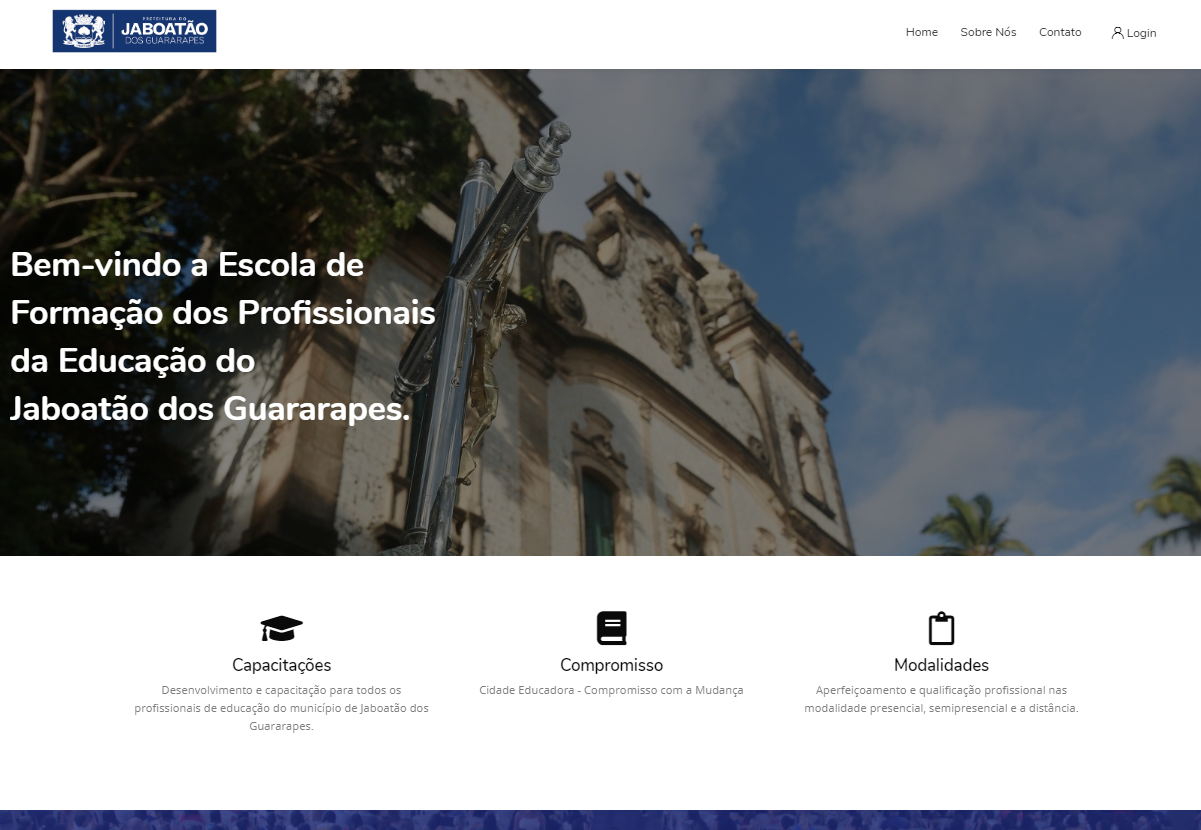 SECRETARIA
Atualização das informações da EF;
Postagem de notícias e ações;
Divulgação de materiais e normativos;
Validação de Postagens dos Gestores.
4
ALUNO
Auto cadastro;
Atualização do perfil;
Participação cursos ;
Solicitação de justificativa de faltas;
PROPOSTA DE CURSO
FORMATO DO CURSO:

Módulo 1 – Apresentação;
Módulo 2 – Tema 1;
Módulo 3 – Tema 2;
Módulo 4 – Tema 3;
Módulo 5 – Tema 4.
VÍDEOS

 Gravar os vídeos utilizando o aplicativo Zoom, Ferramenta de gravação do Powerpoint ou o celular na horizontal;
 Vídeos de 15” cada.
FORMATO
VÍDEOS
MATERIAL DE APOIO
CADA MÓDULO
CURSO
MATERIAIS DE APOIO

Apresentação do formador
Artigos sobre o tema
Vídeos de palestras no youtube
Outros
MÓDULOS

 Texto formatado com link e imagens;
 Arquivos em PDF;
 Vídeo de 15”
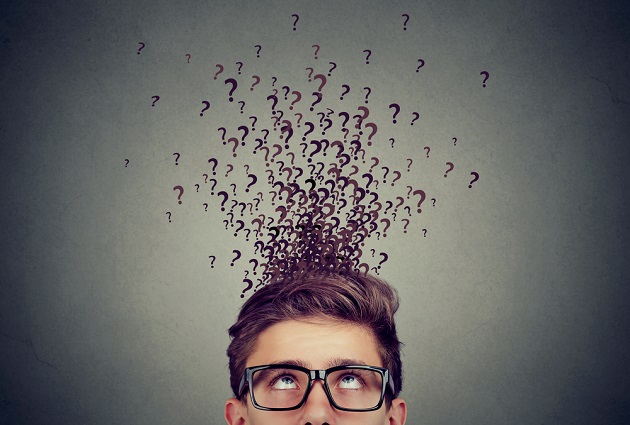 SUGESTÕES!
DÚVIDAS?